Directional Terminology
Name the following anatomical directional terms as indicated by the arrows:
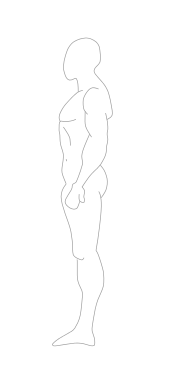 *click to the next slide to check your answer
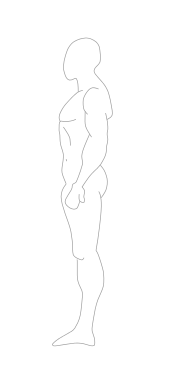 Anterior/Ventral
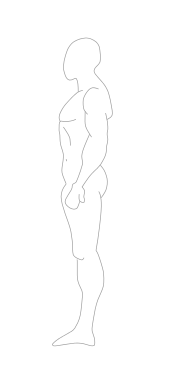 *click to the next slide to check your answer
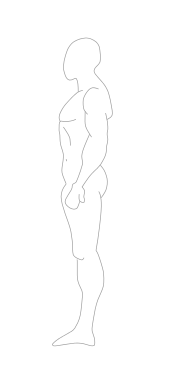 Posterior/Dorsal
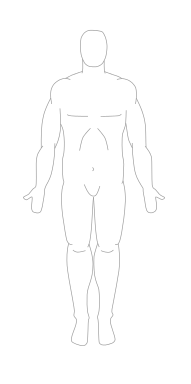 *click to the next slide to check your answer
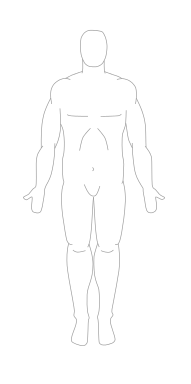 Superior (cranial/cephalic)
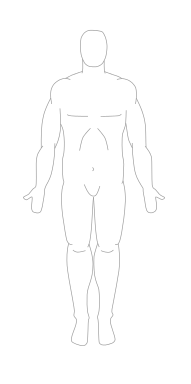 *click to the next slide to check your answer
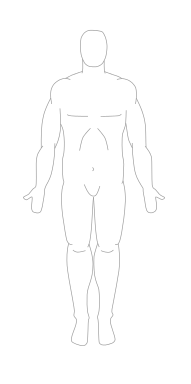 Inferior (caudal)
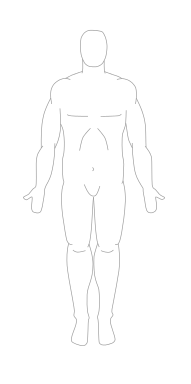 *click to the next slide to check your answer
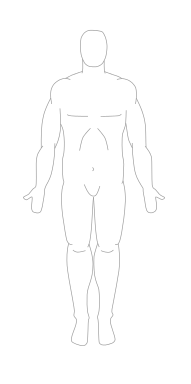 Proximal
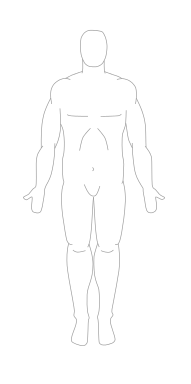 *click to the next slide to check your answer
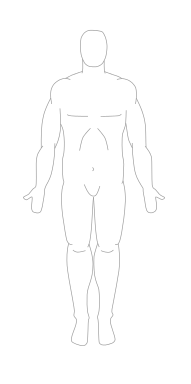 Distal
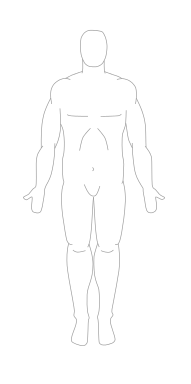 *click to the next slide to check your answer
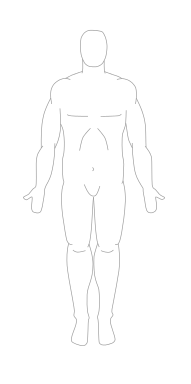 Medial
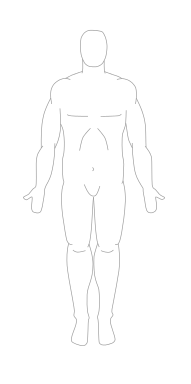 *click to the next slide to check your answer
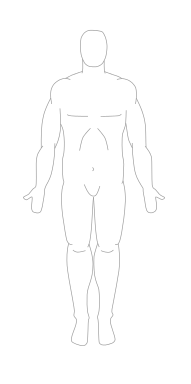 Lateral
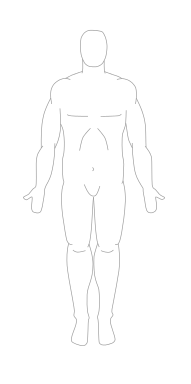 outside
outside
Inside
outside
outside
*click to the next slide to check your answer
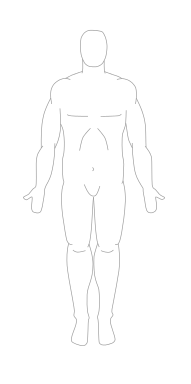 Superficial/External
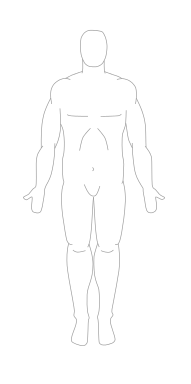 outside
outside
Inside
outside
outside
*click to the next slide to check your answer
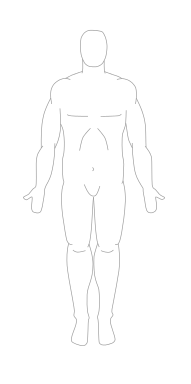 Deep/Internal